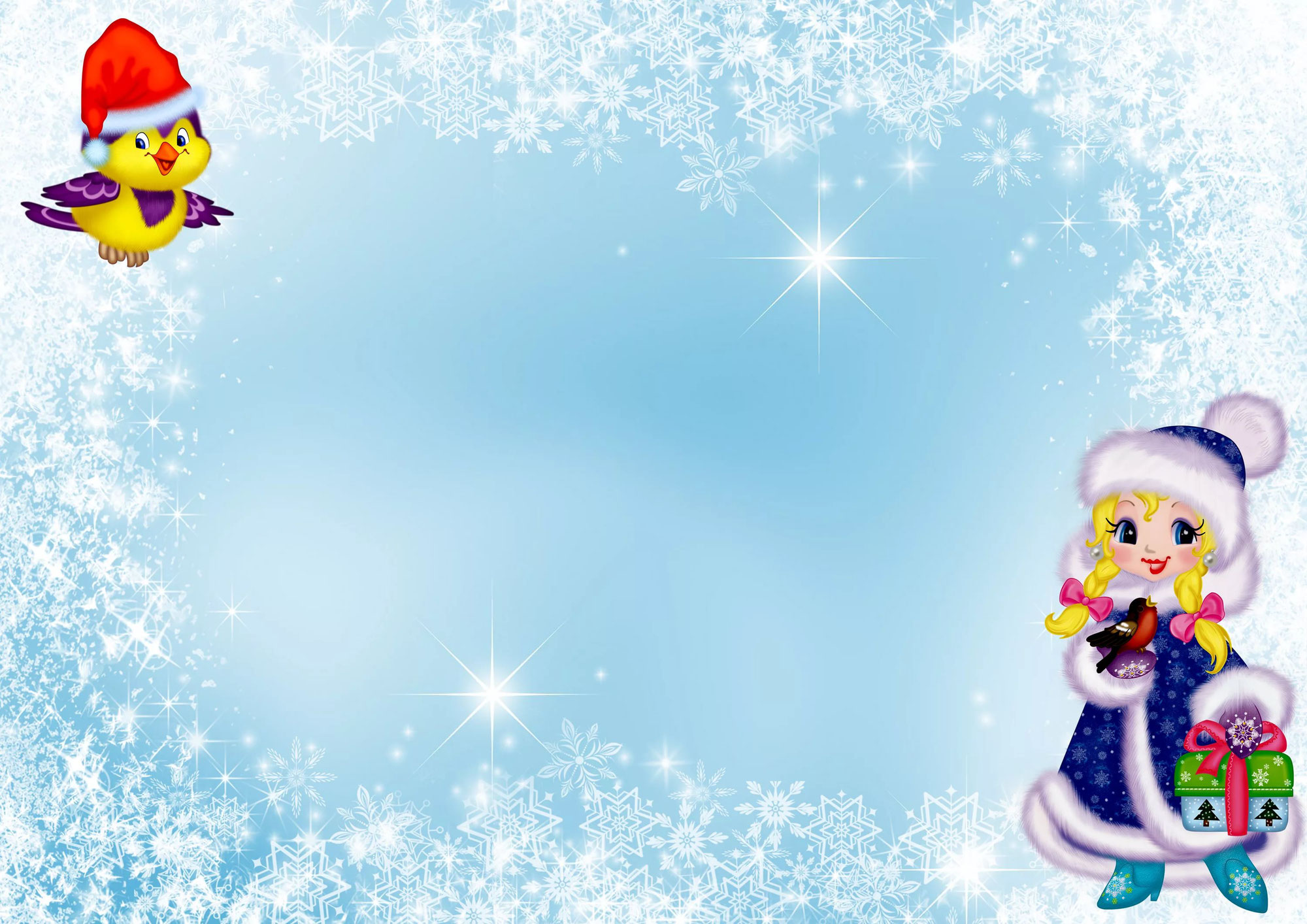 Новогодняя сказка
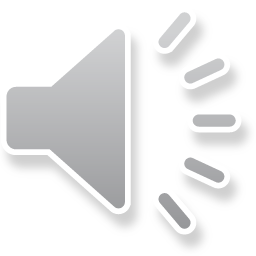 Ивановский детский сад

« Берёзка»
2020 г.
Ивановский детский сад поздравляет с Новым годом!
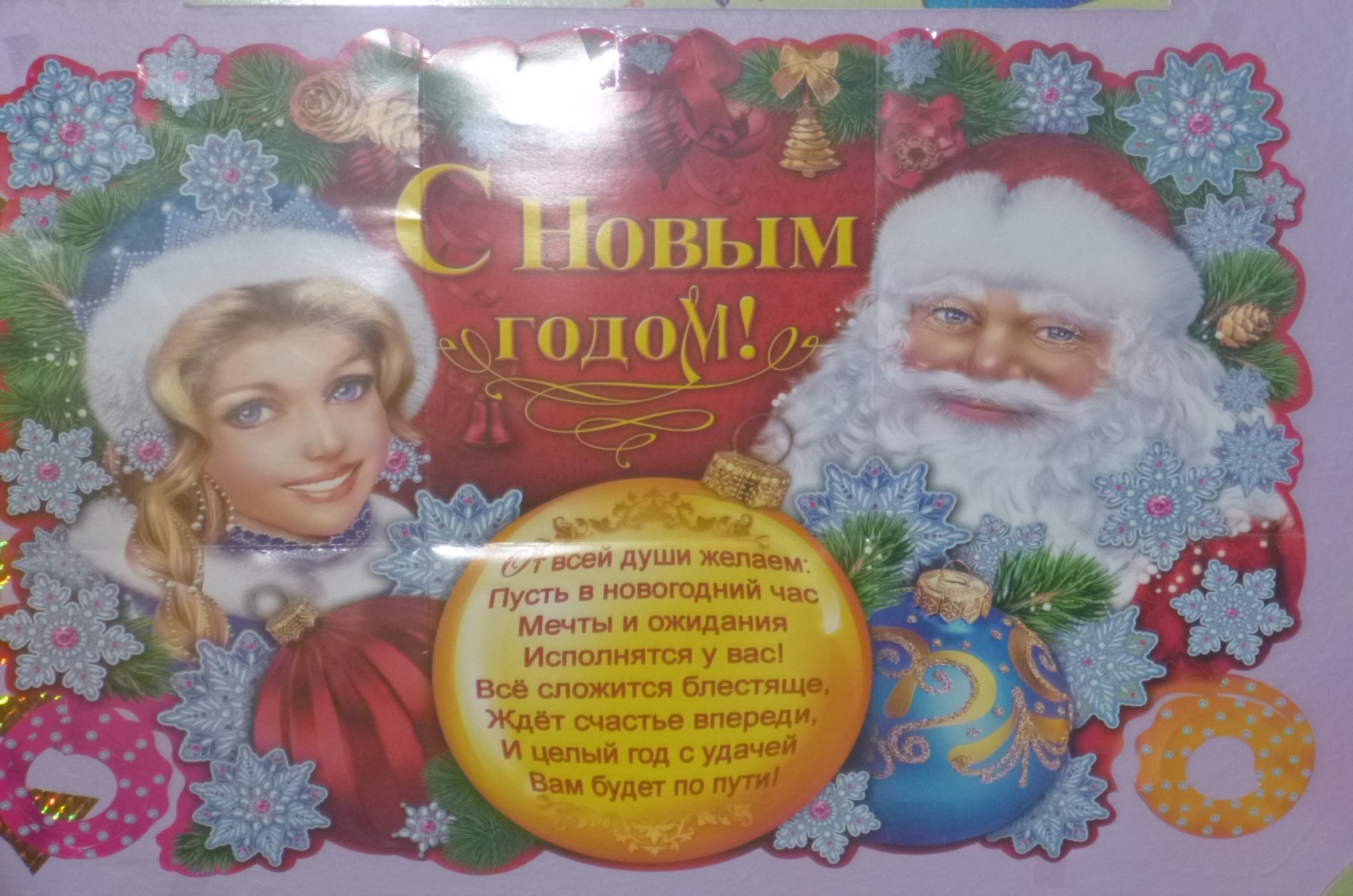 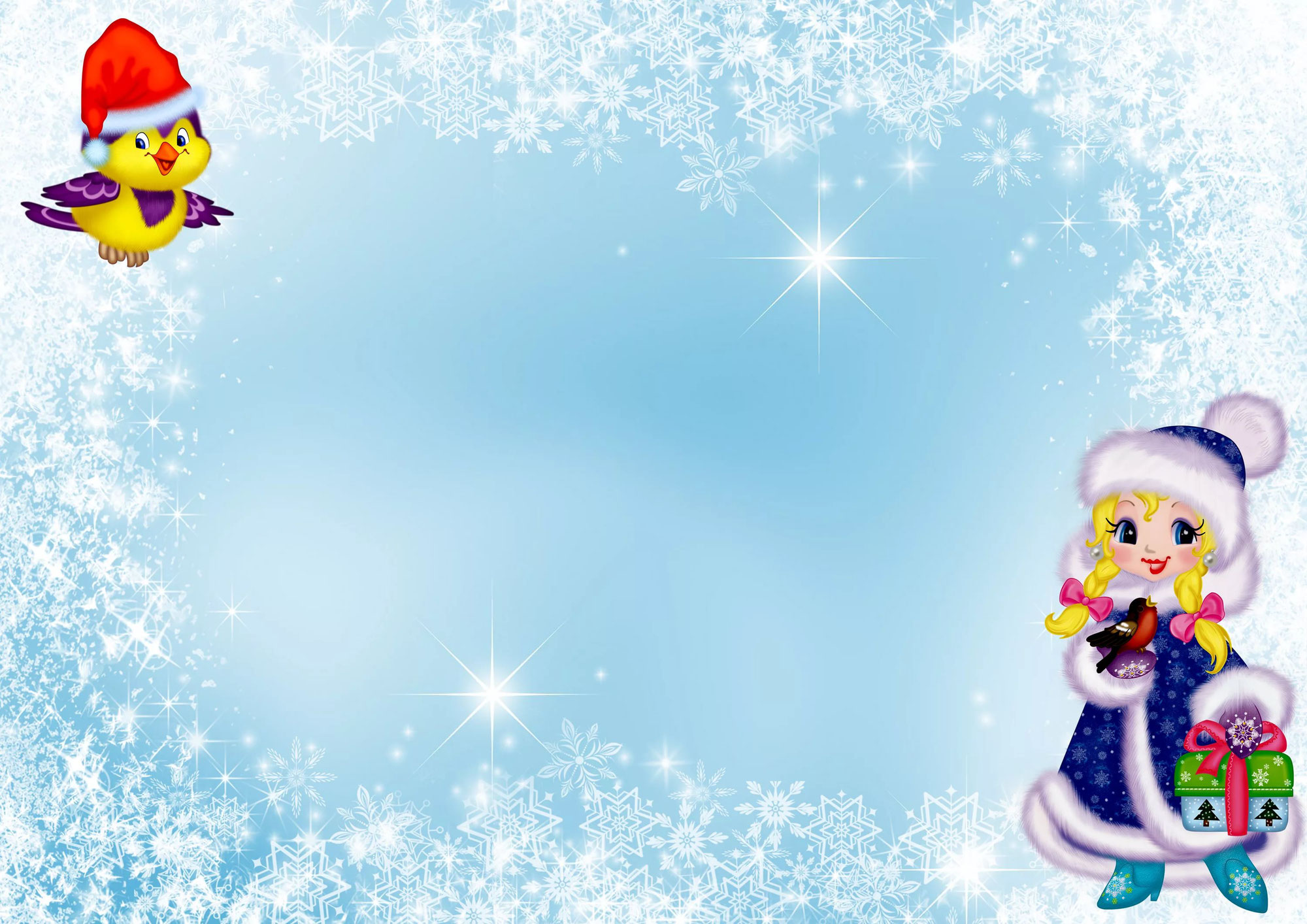 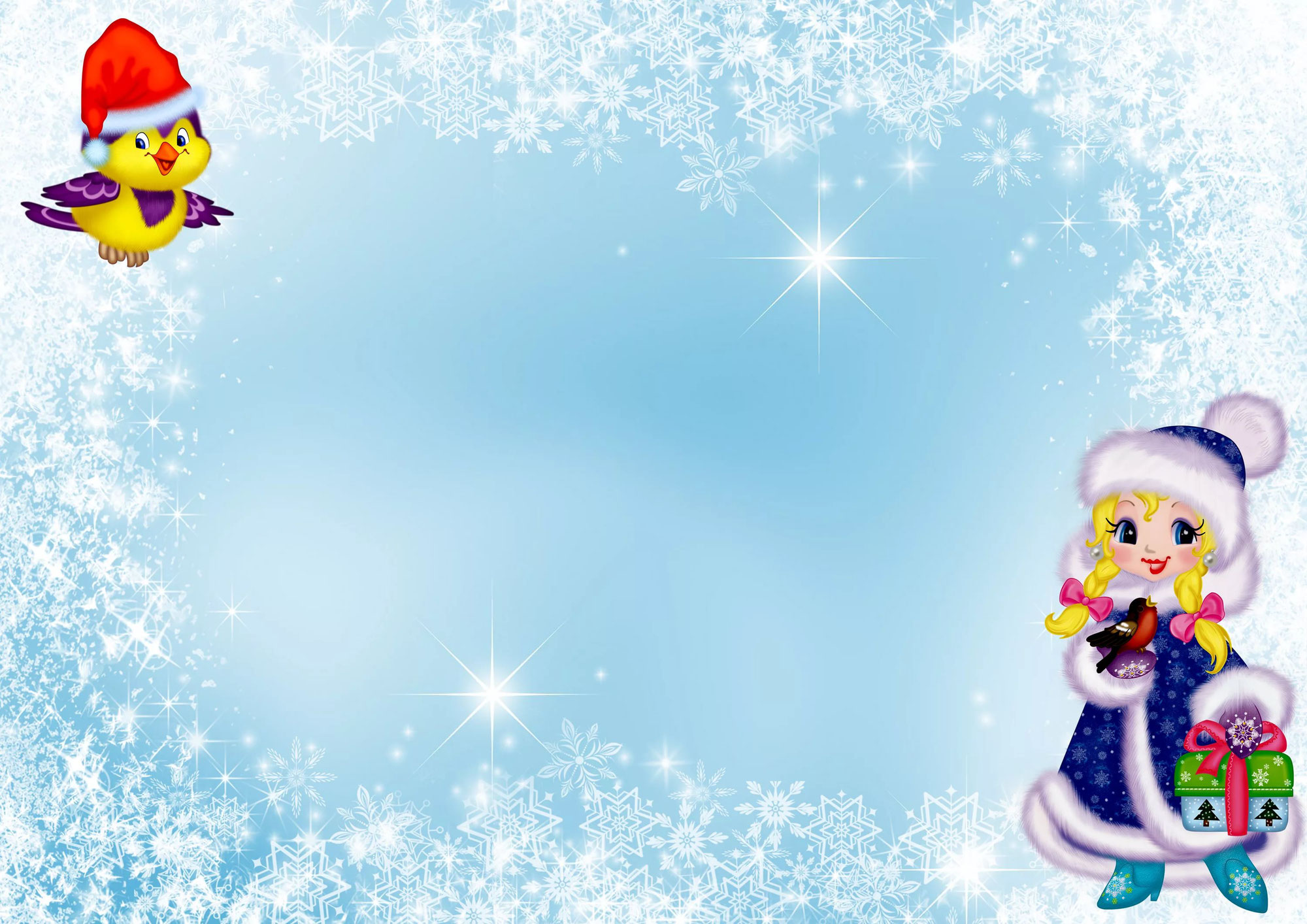 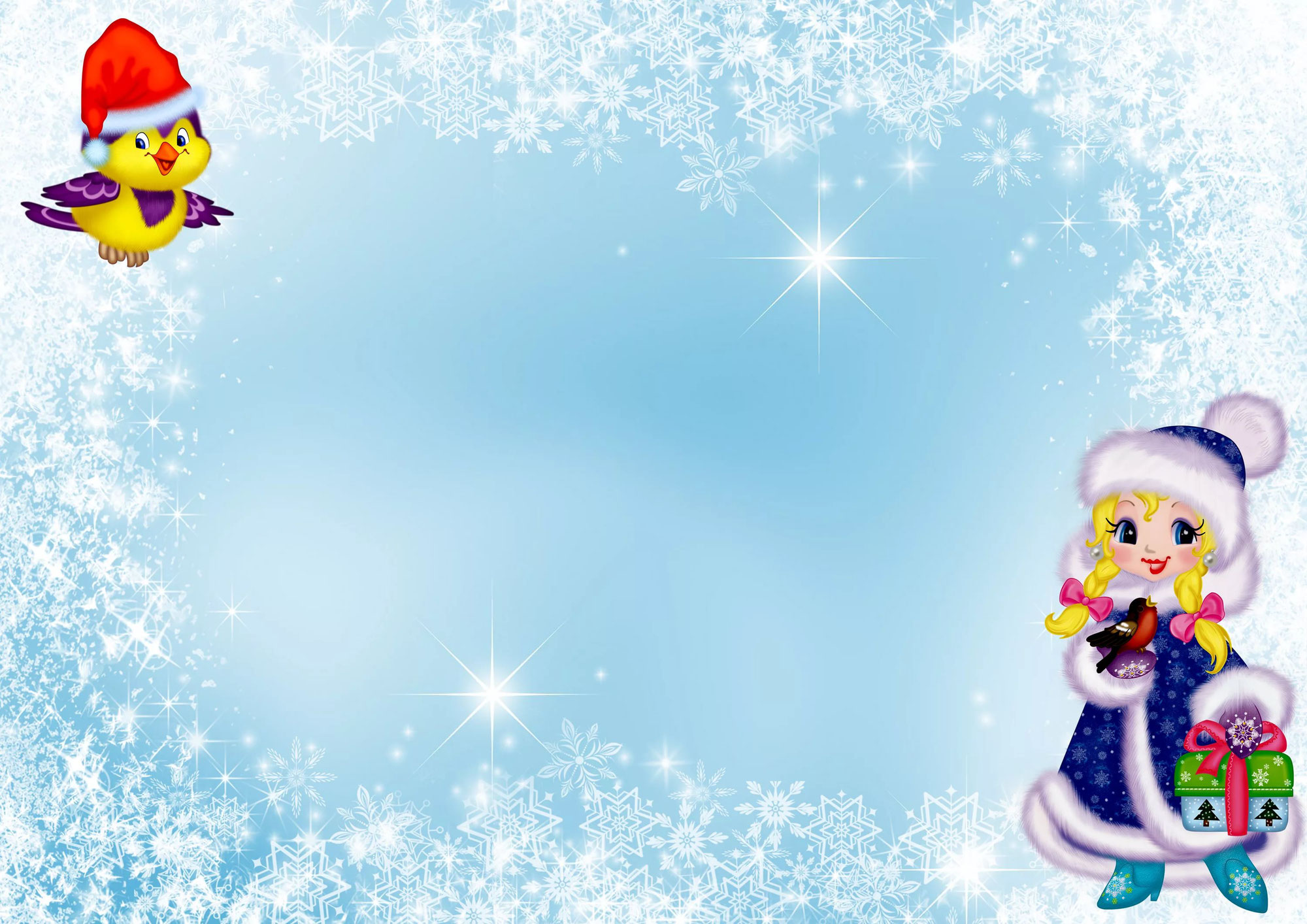 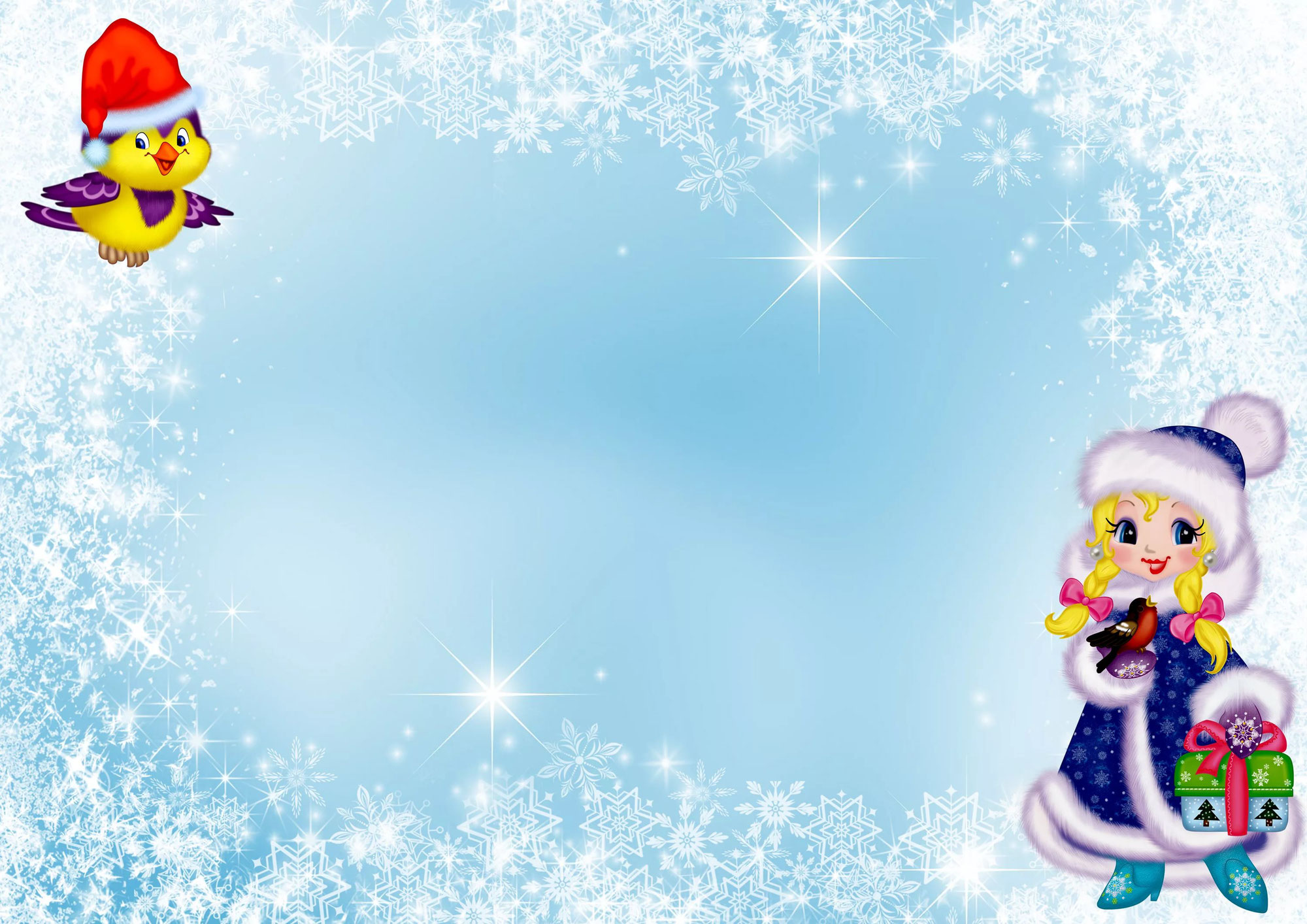 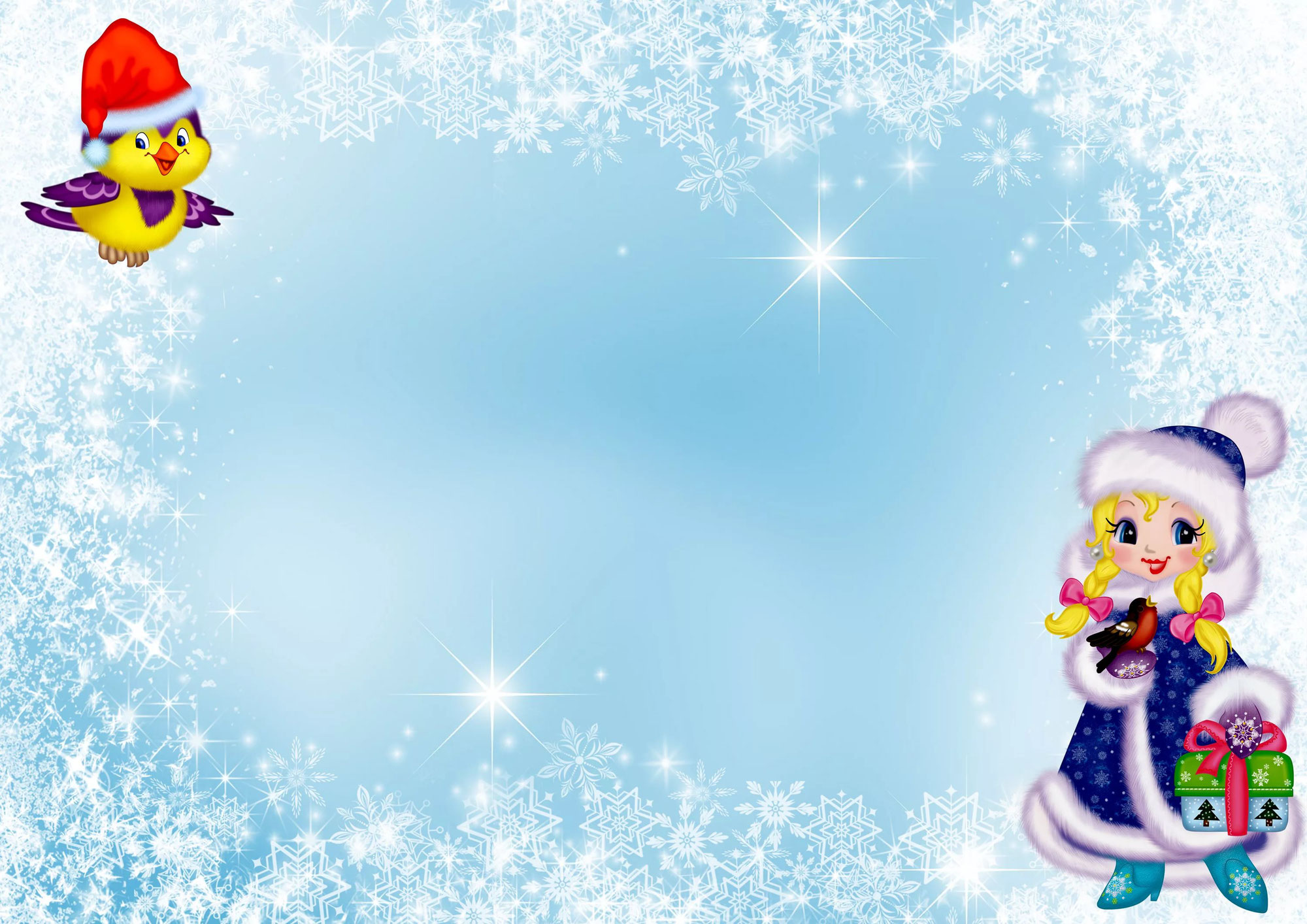 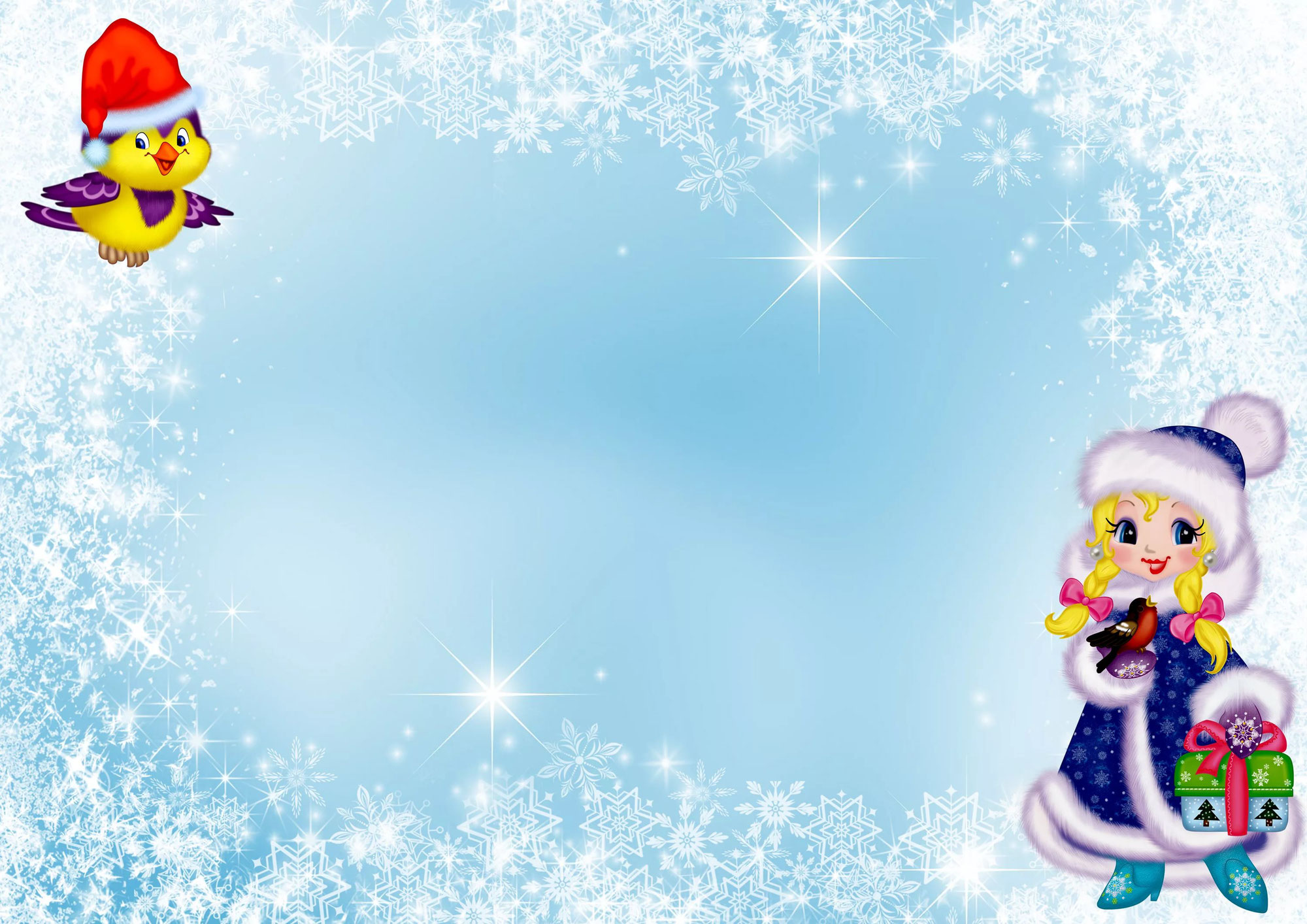 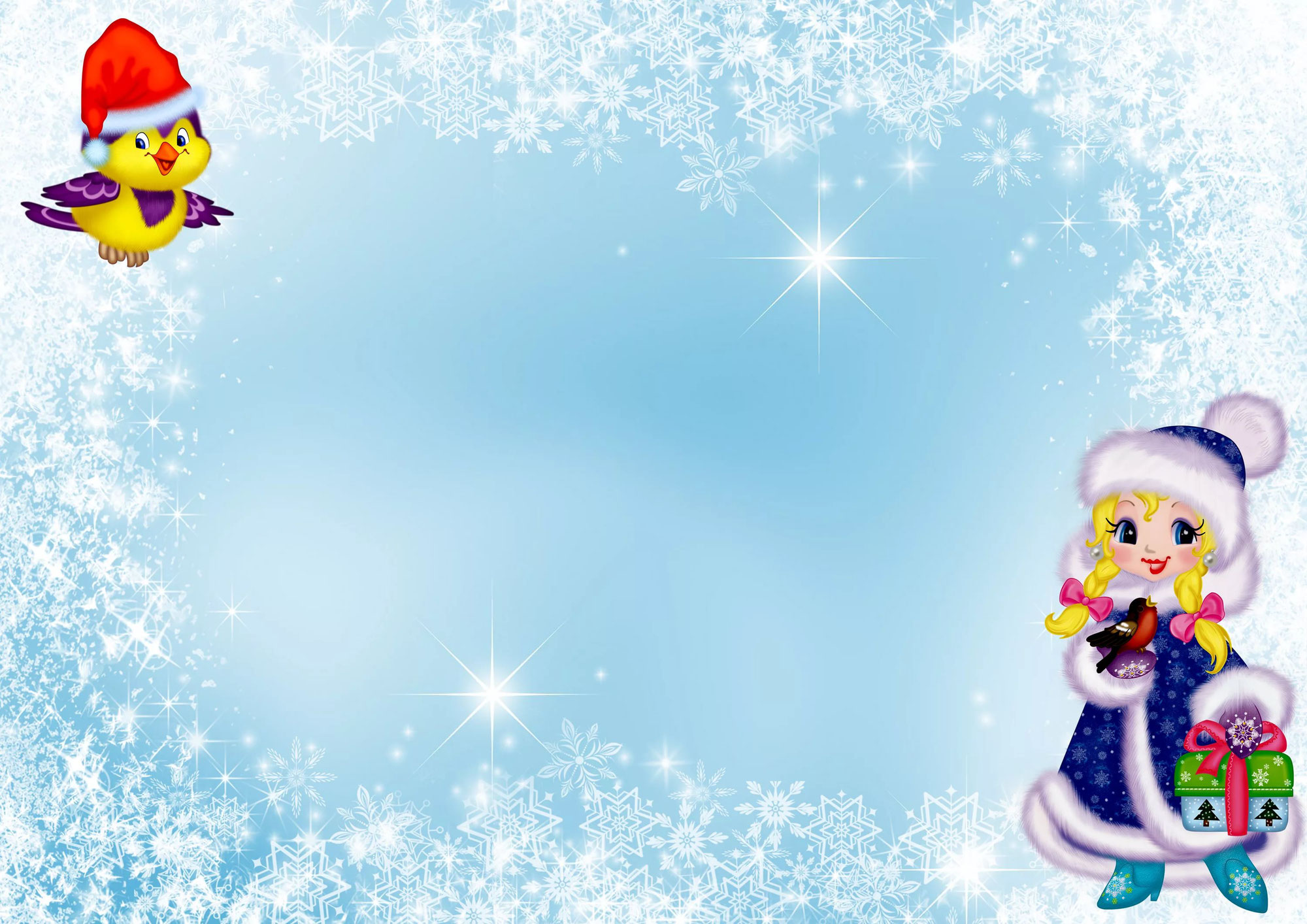 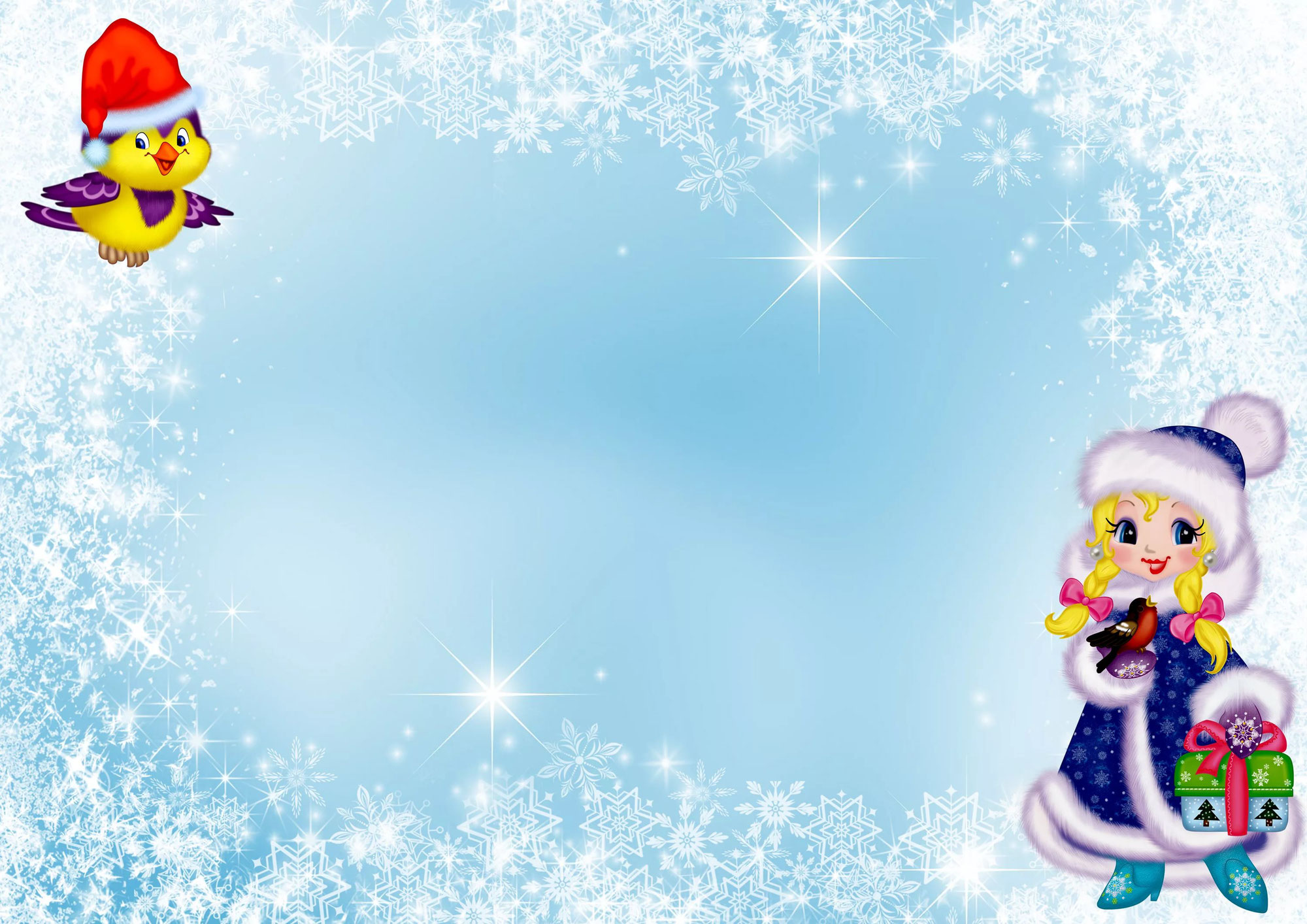 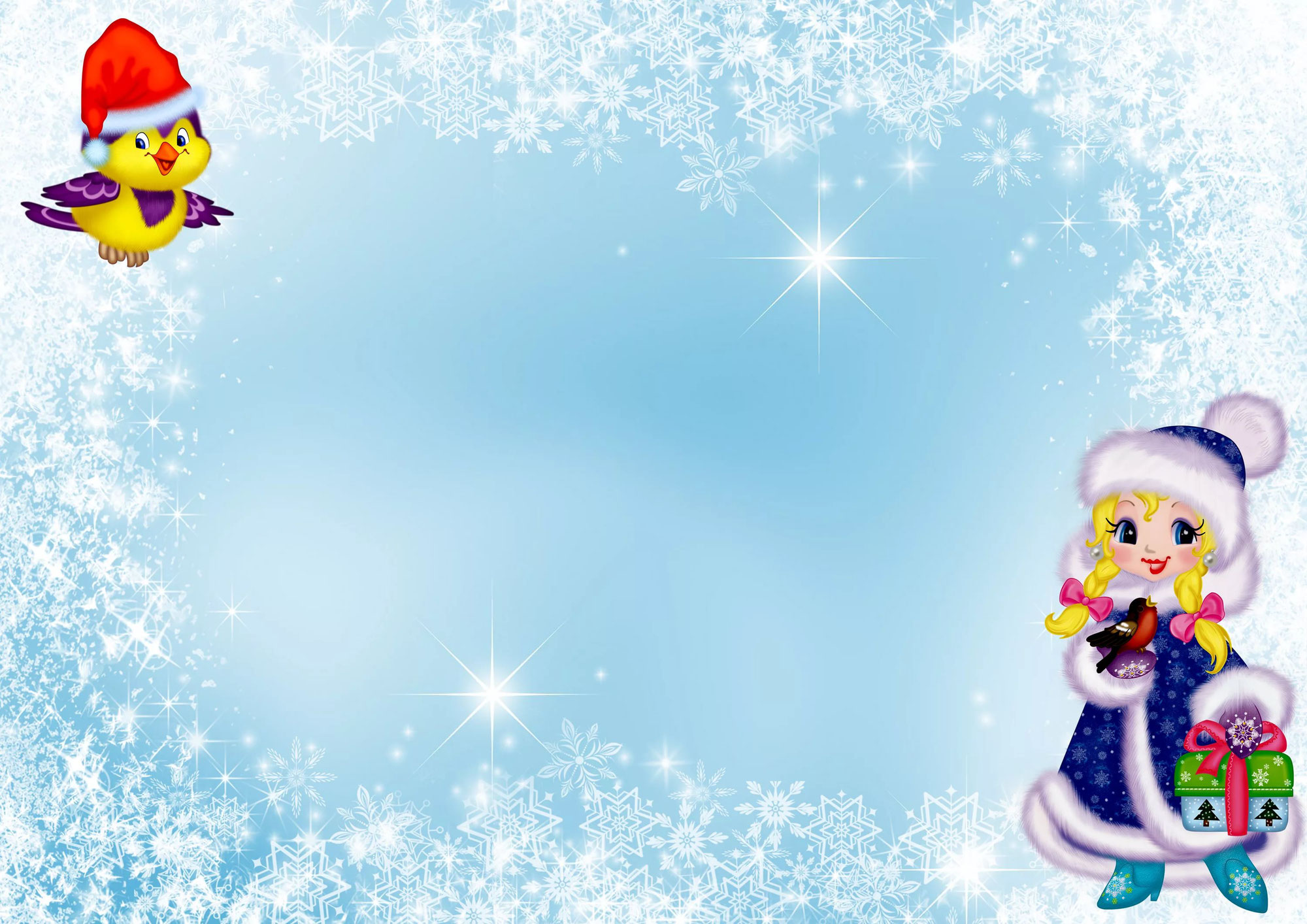 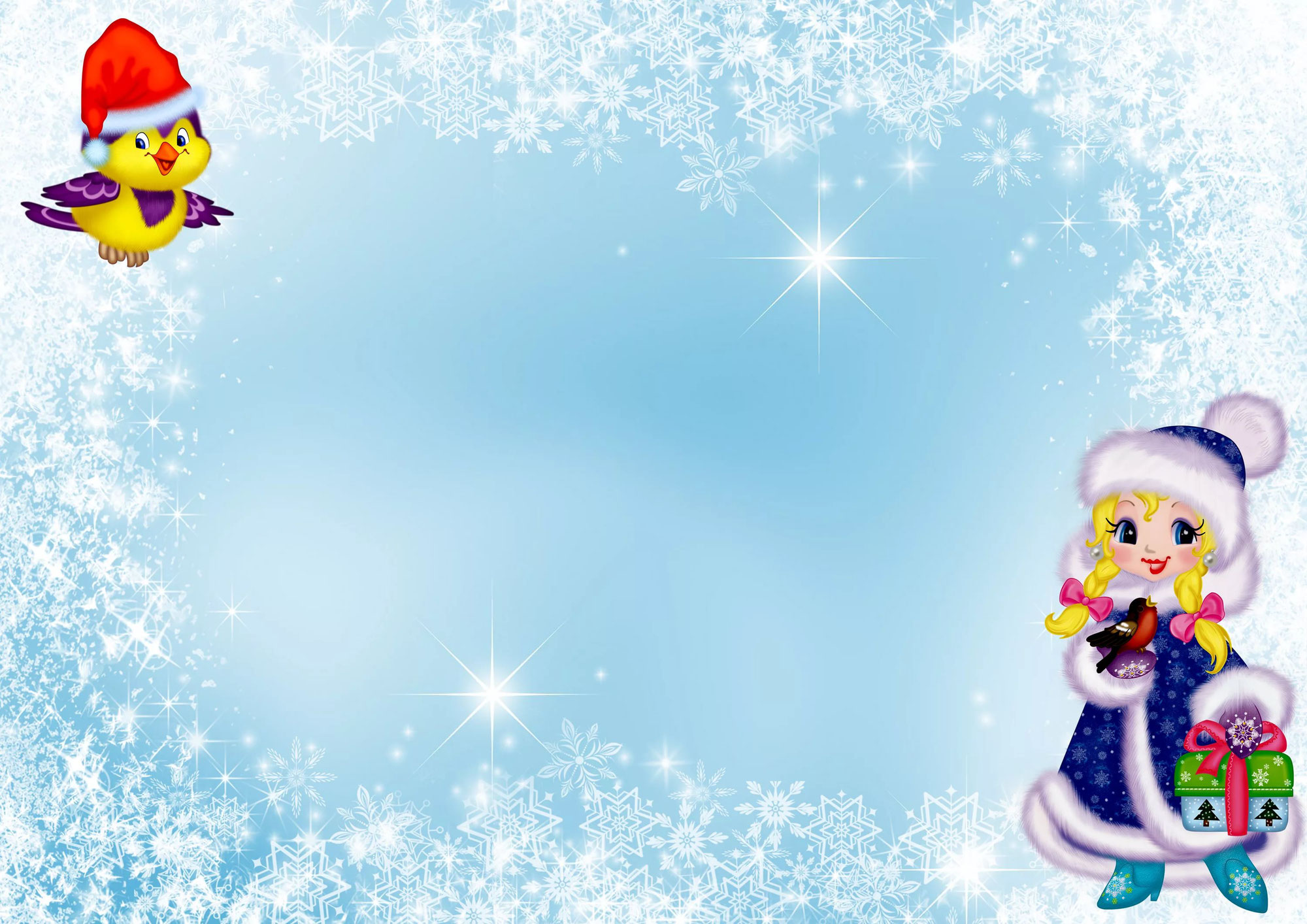 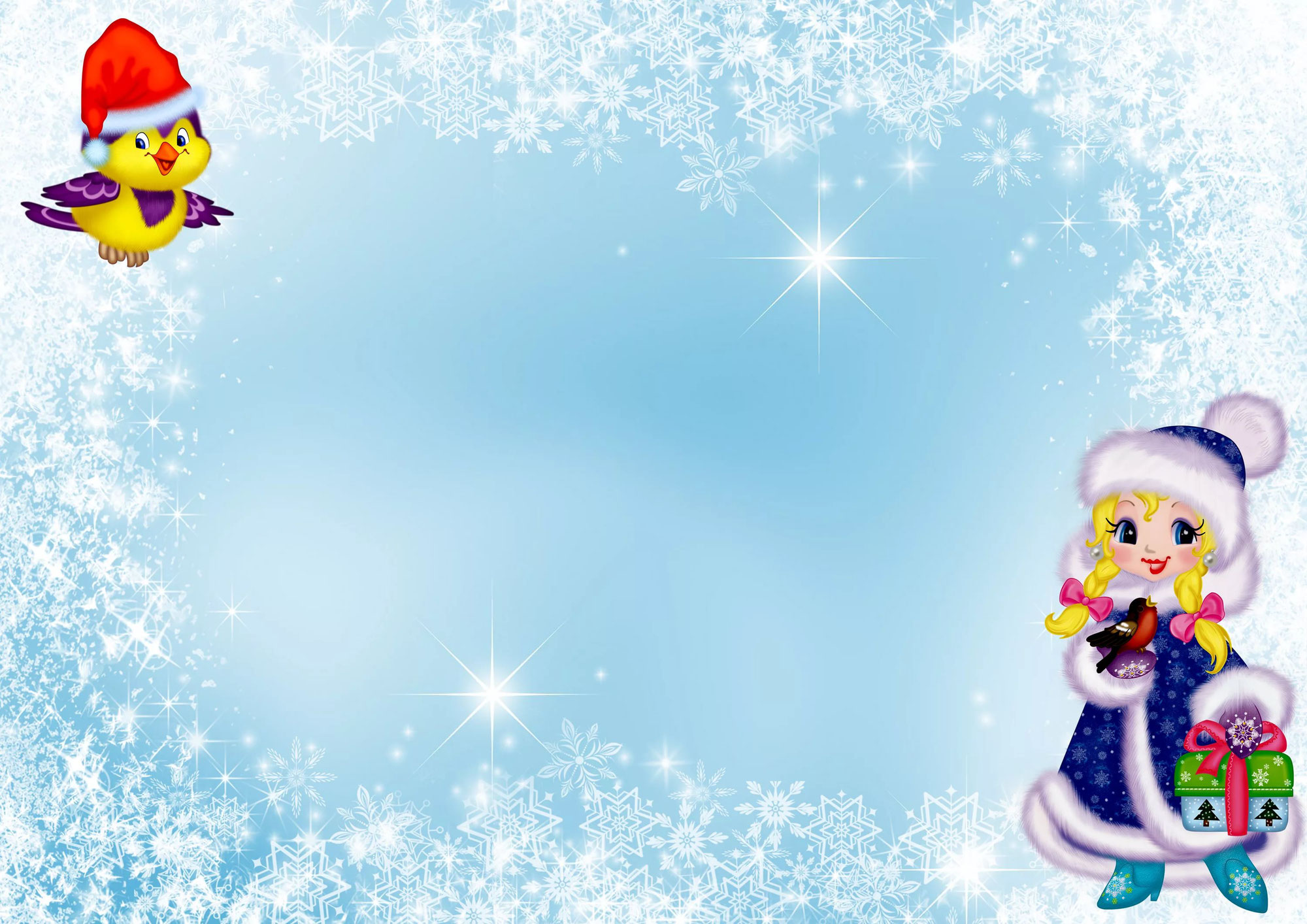 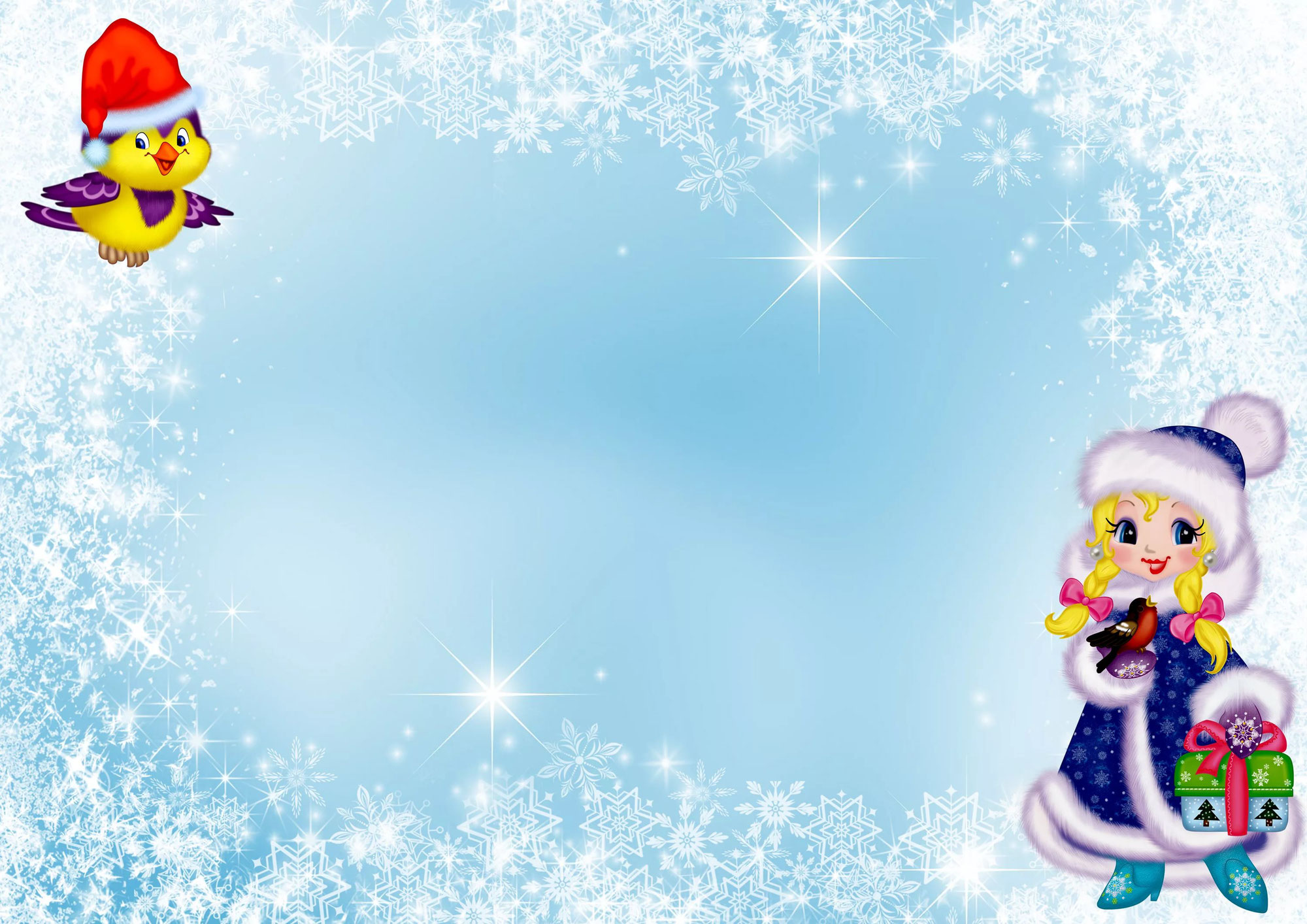 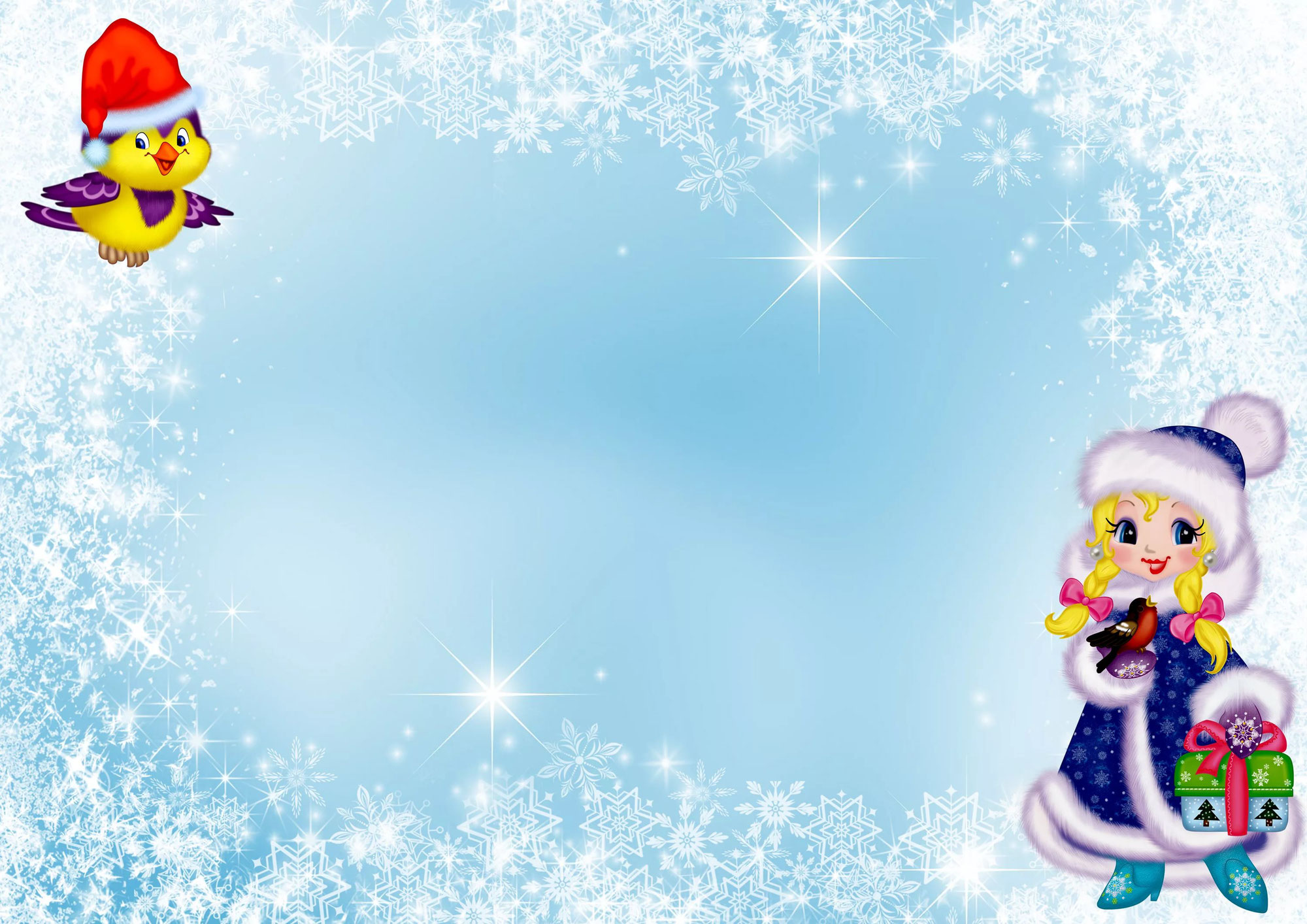 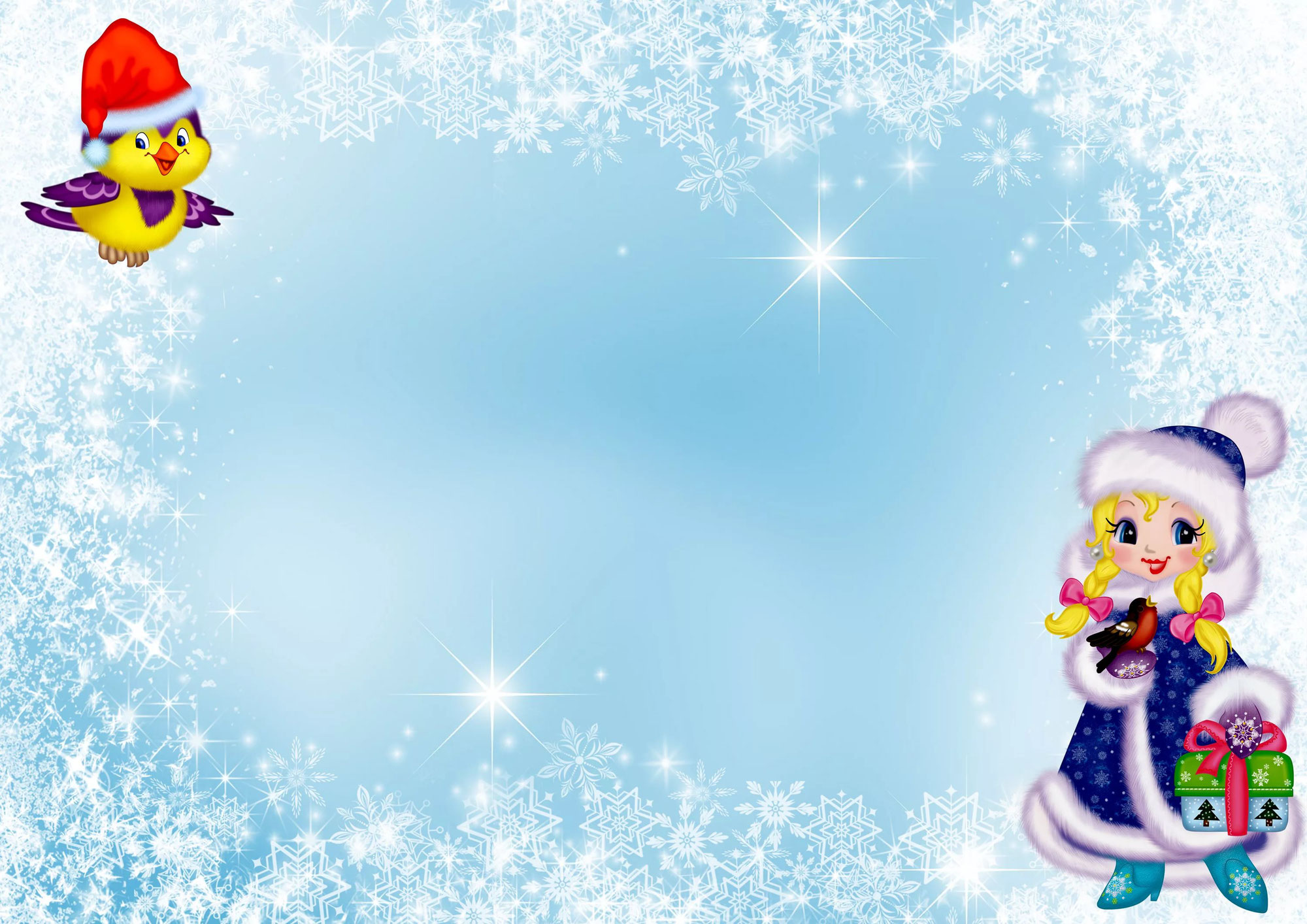 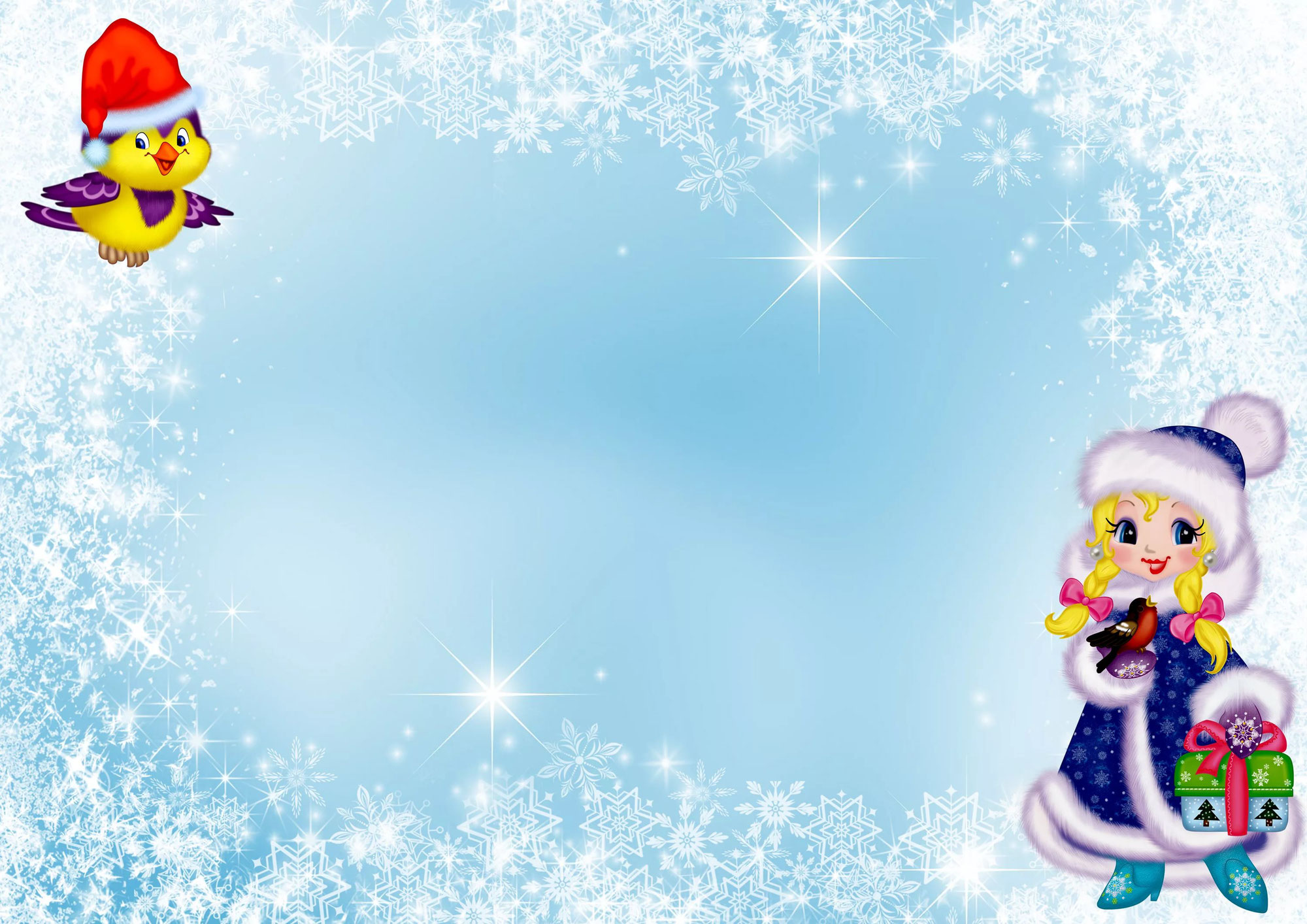 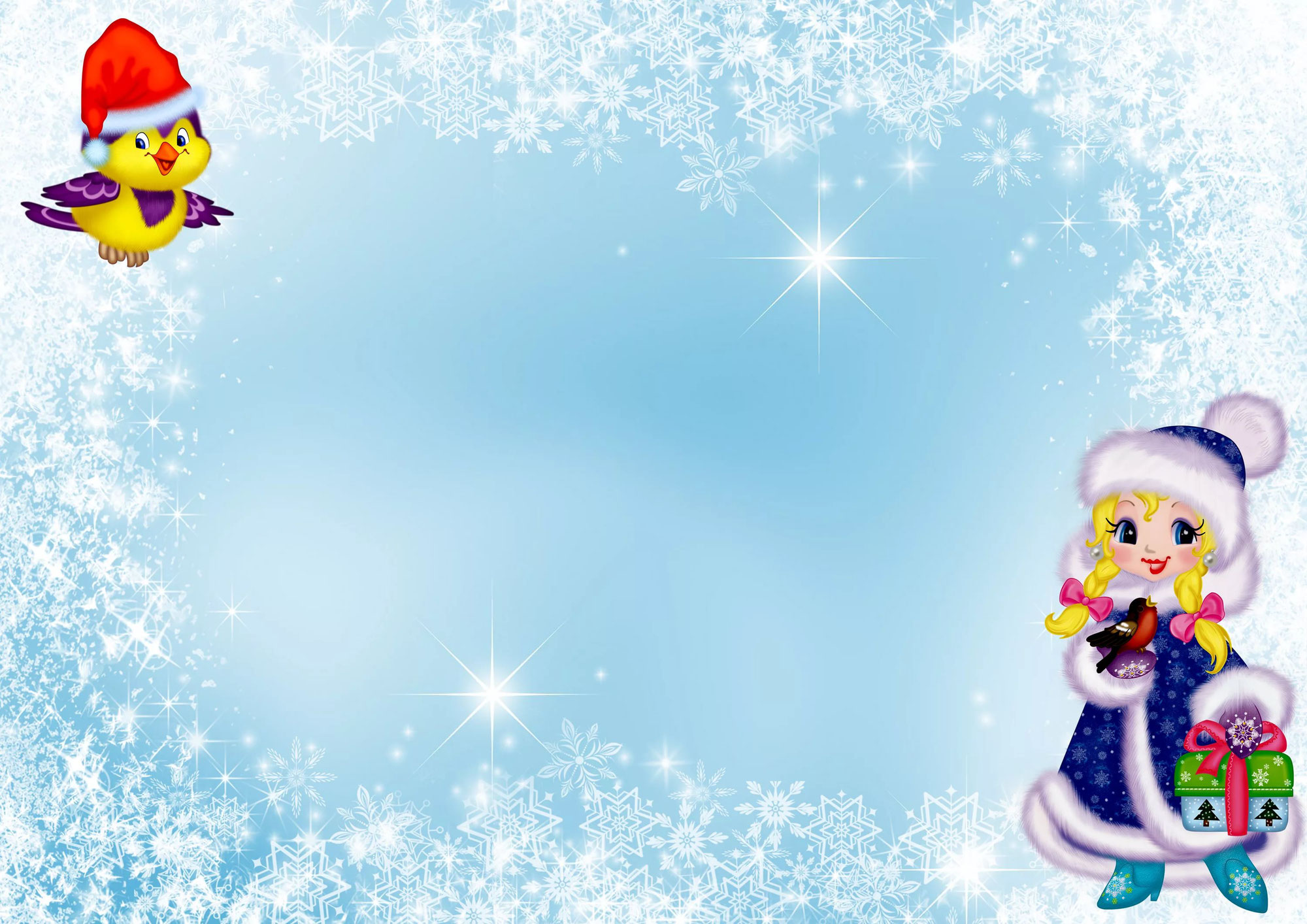 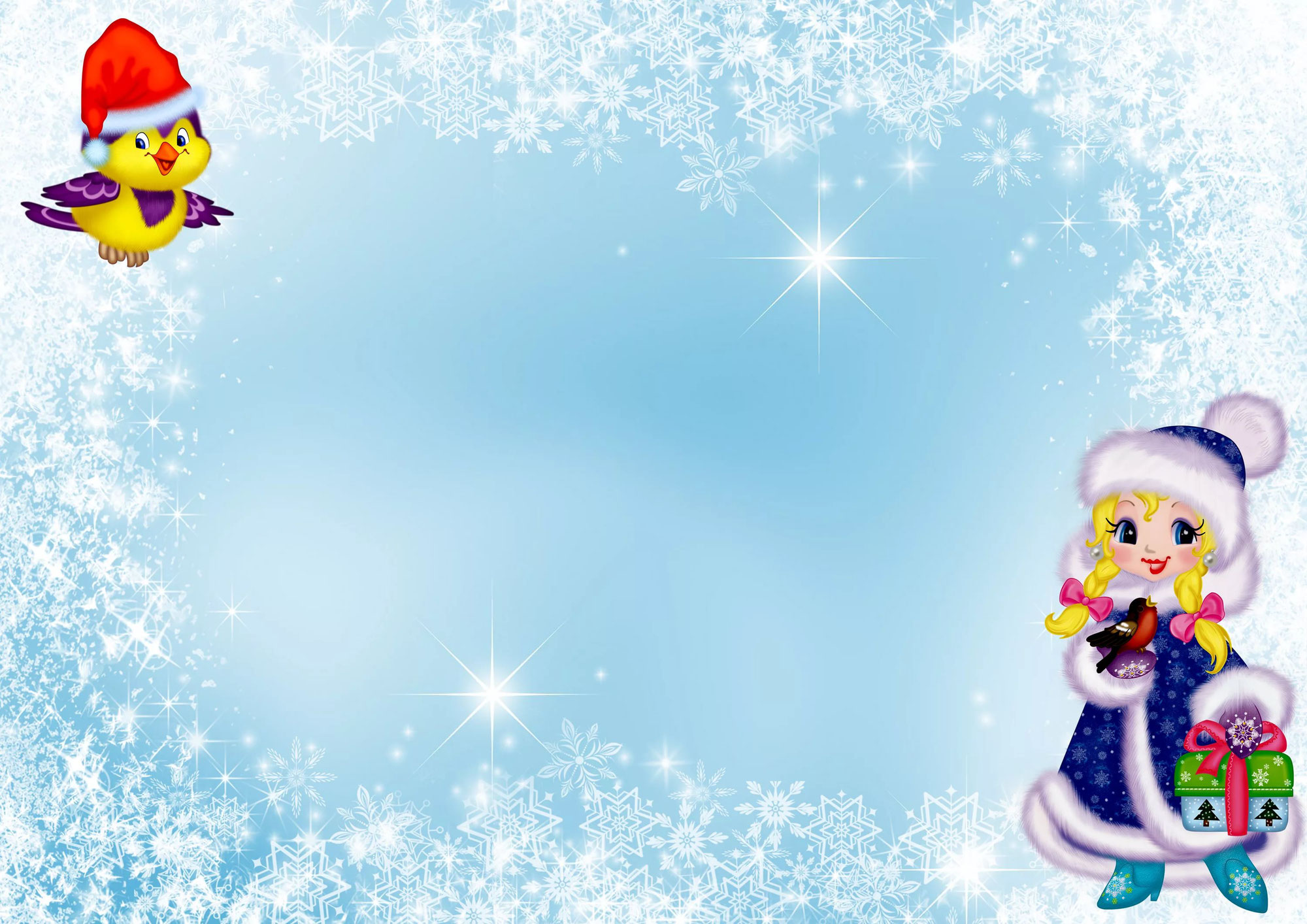 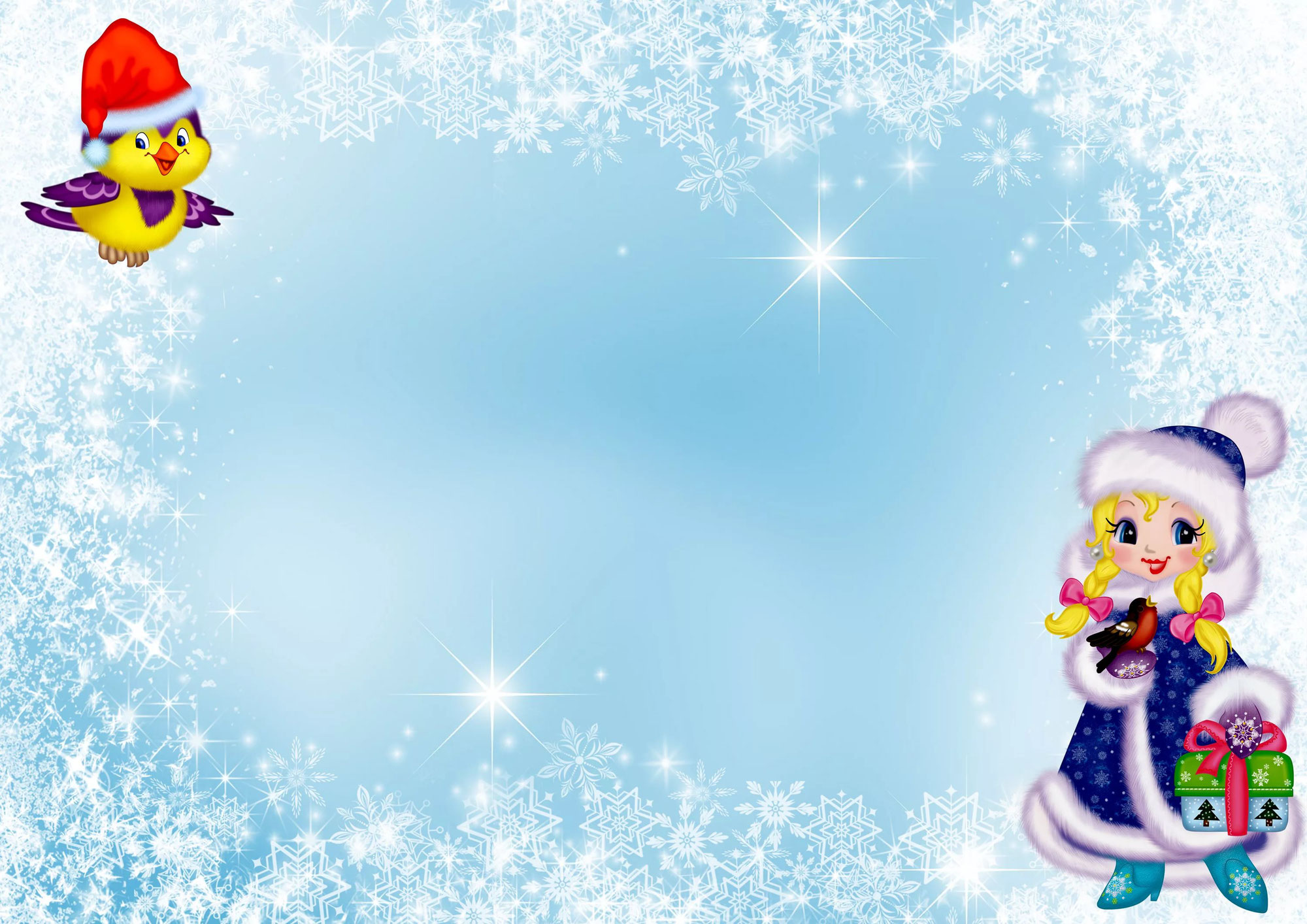 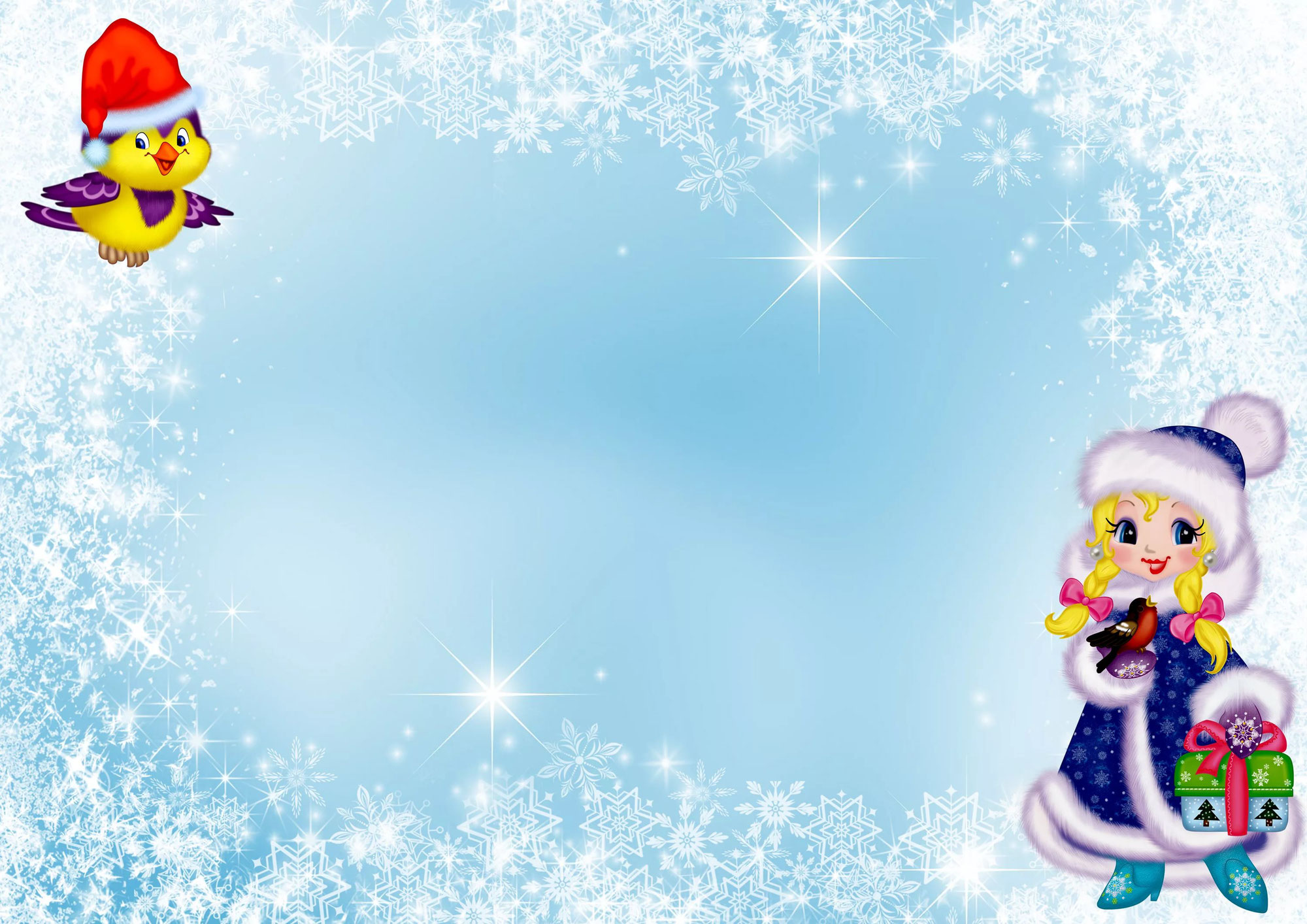